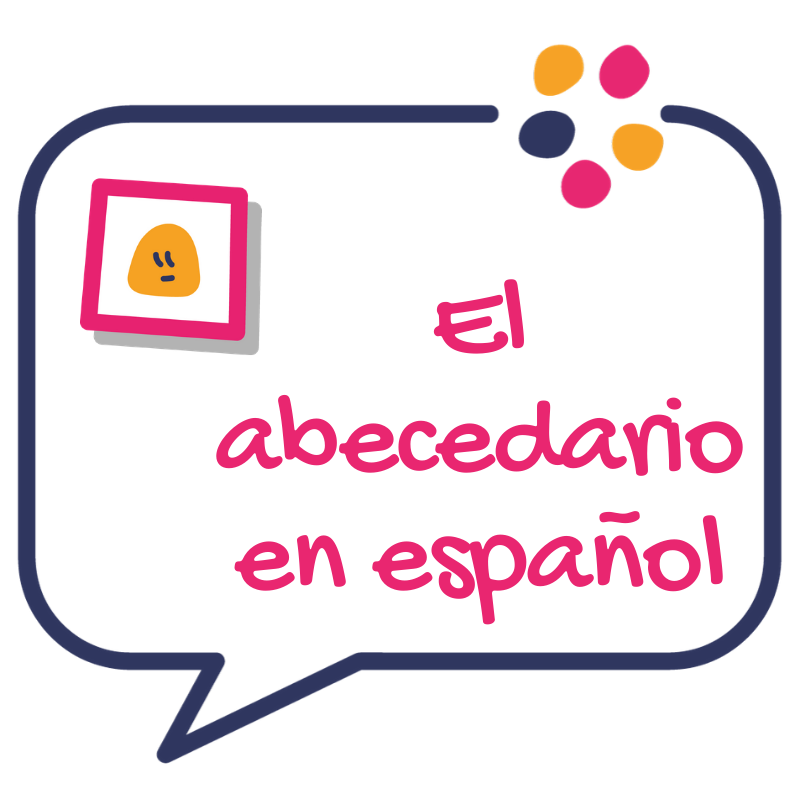 Escuela Nacional de Administración Pública, KH Serie Académica Fase Común de Estudios, Enseñanza de ELE 2022-2023 Enseñante María Ch. Diagouma
1
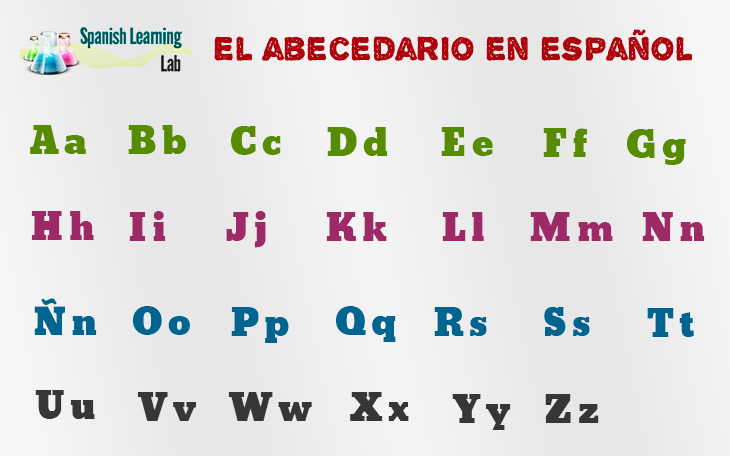 Escuela Nacional de Administración Pública, KH Serie Académica Fase Común de Estudios, Enseñanza de ELE 2022-2023 Enseñante María Ch. Diagouma
2
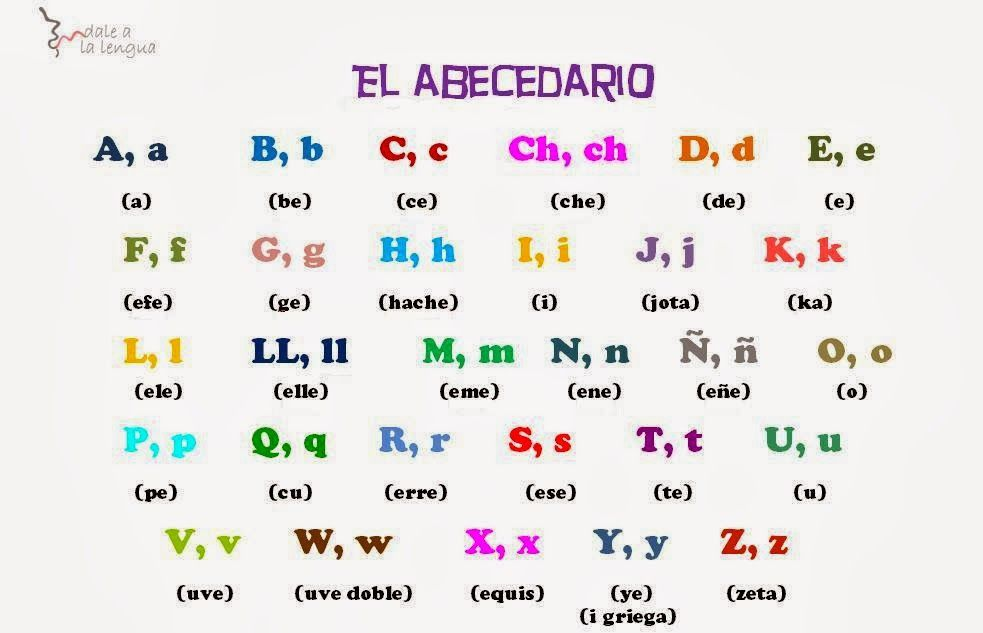 3
Escuela Nacional de Administración Pública, KH Serie Académica Fase Común de Estudios, Enseñanza de ELE 2022-2023 Enseñante María Ch. Diagouma
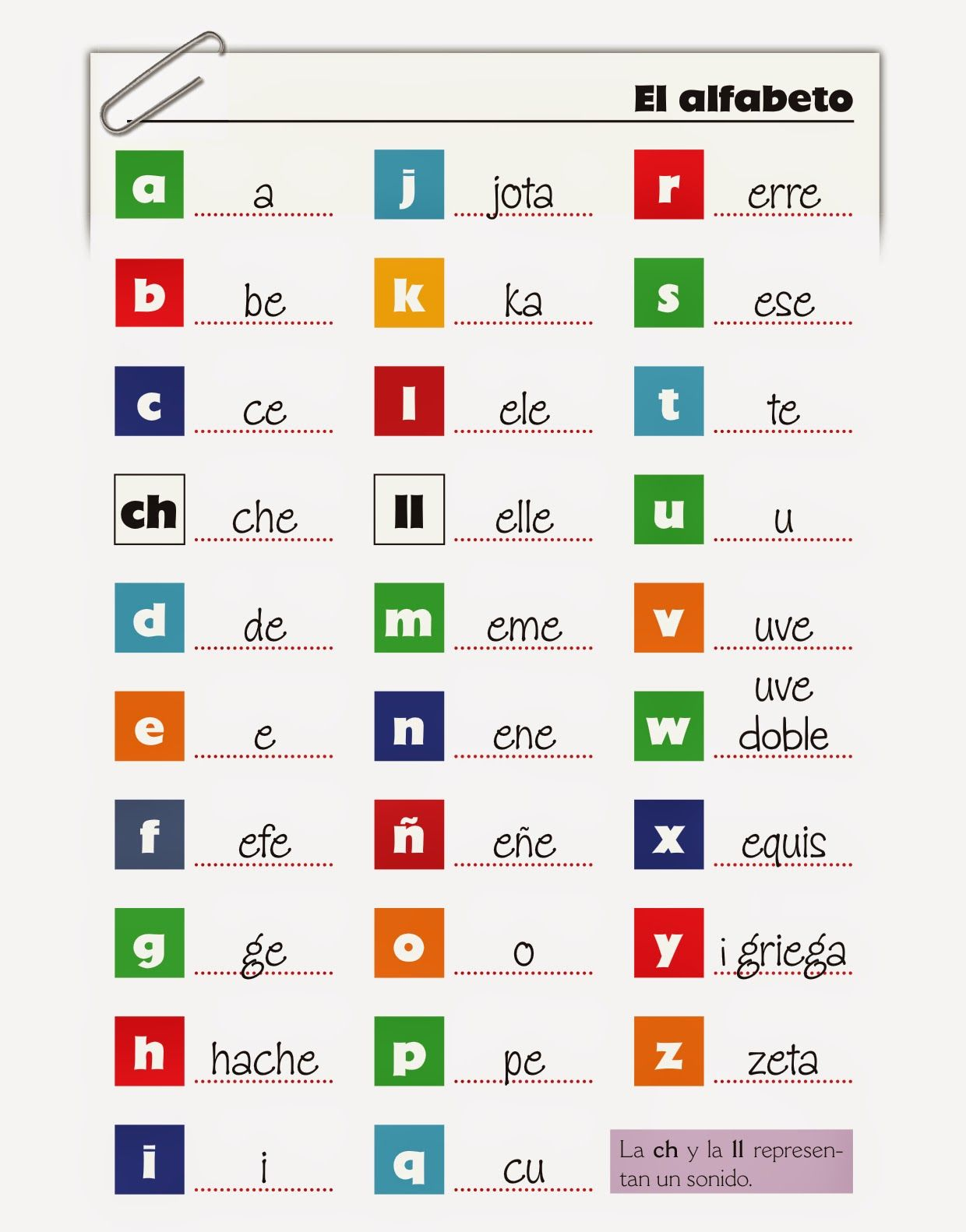 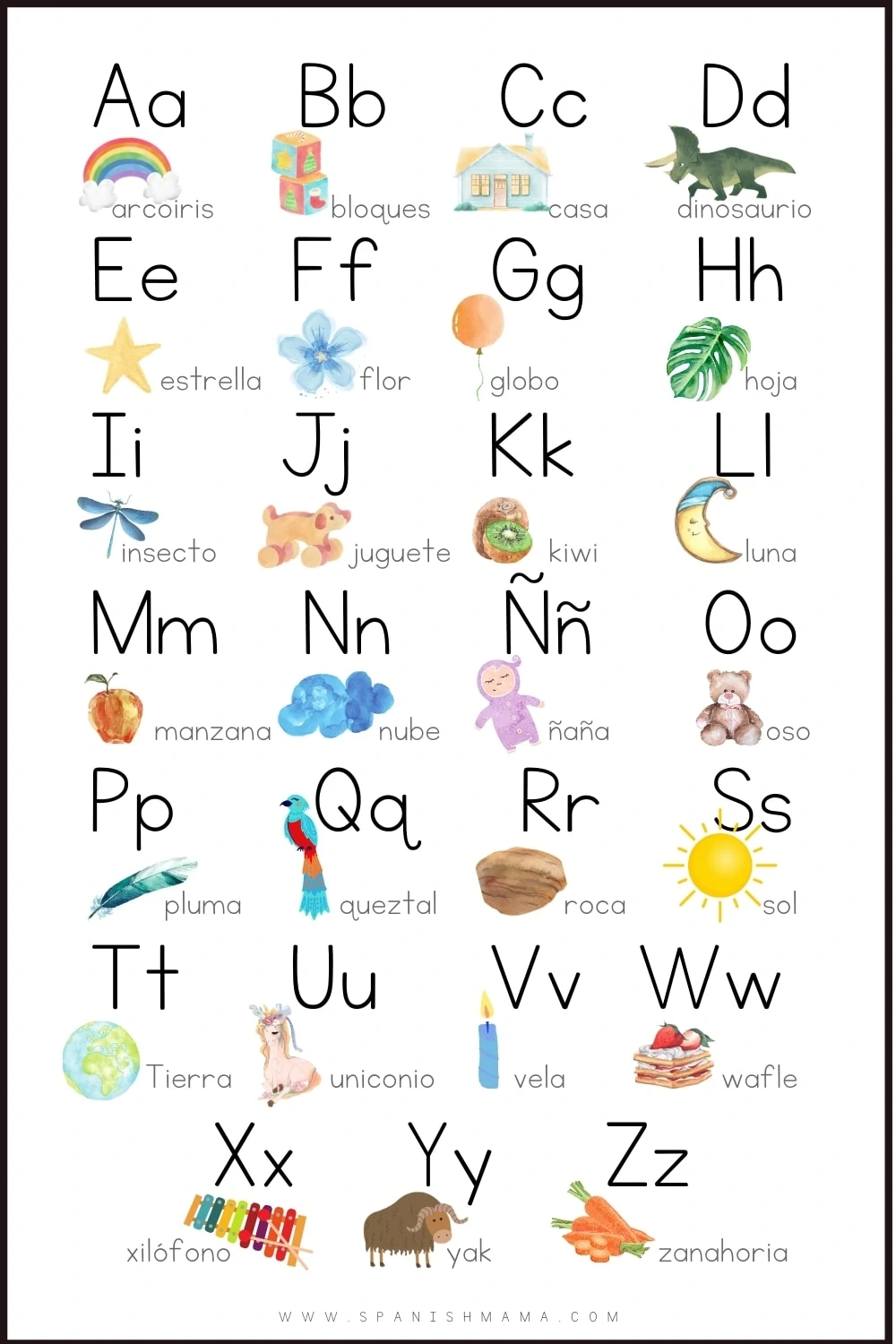 Escuela Nacional de Administración Pública, KH Serie Académica Fase Común de Estudios, Enseñanza de ELE 2022-2023 Enseñante María Ch. Diagouma
4
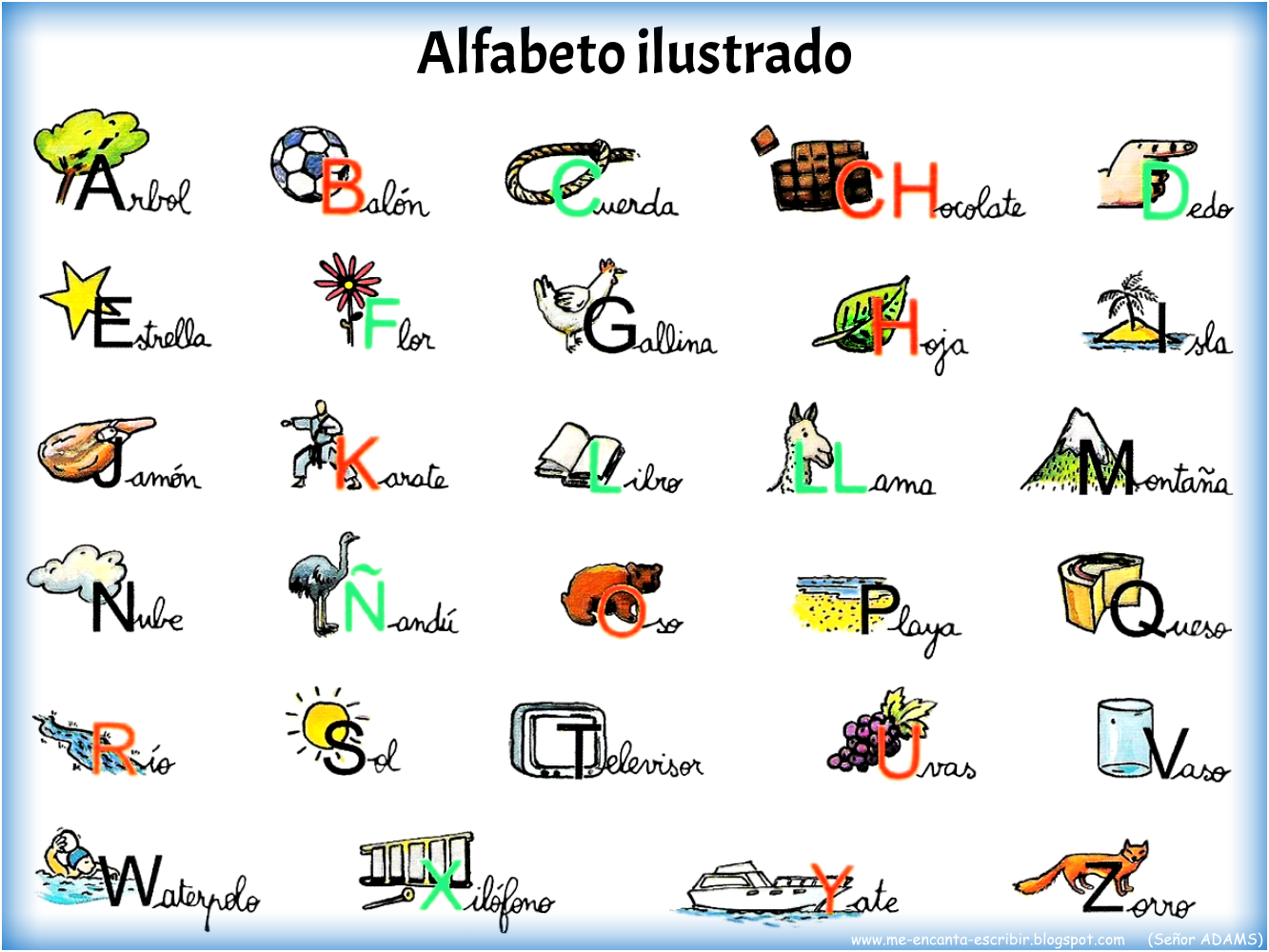 Escuela Nacional de Administración Pública, KH Serie Académica Fase Común de Estudios, Enseñanza de ELE 2022-2023 Enseñante María Ch. Diagouma
5
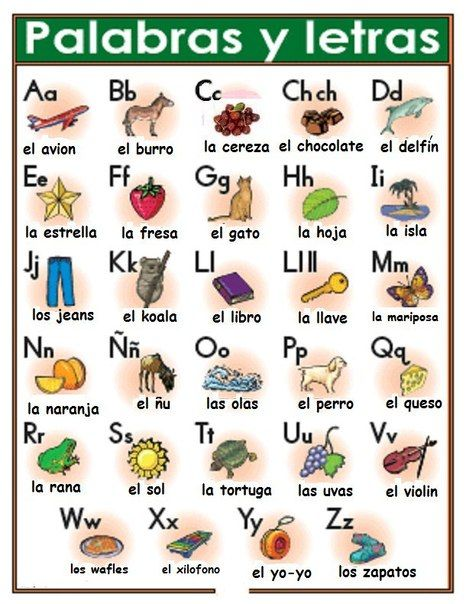 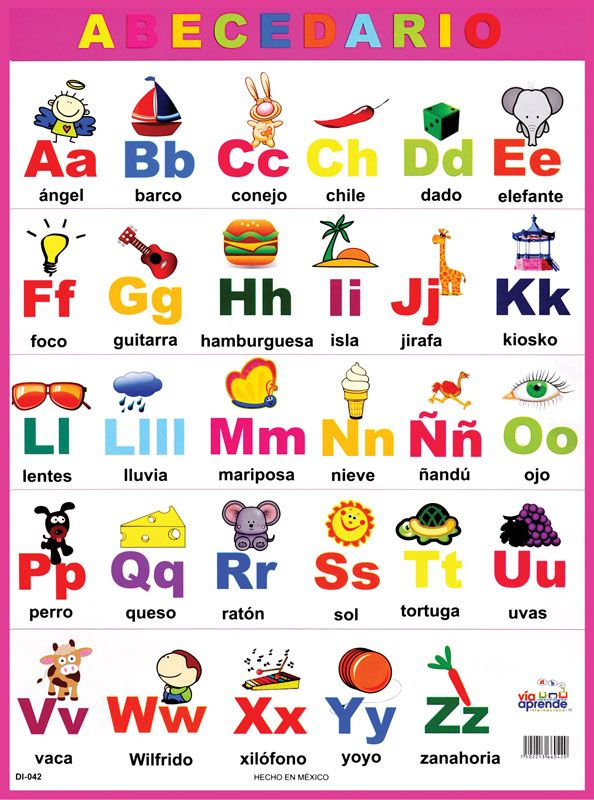 Escuela Nacional de Administración Pública, KH Serie Académica Fase Común de Estudios, Enseñanza de ELE 2022-2023 Enseñante María Ch. Diagouma
6